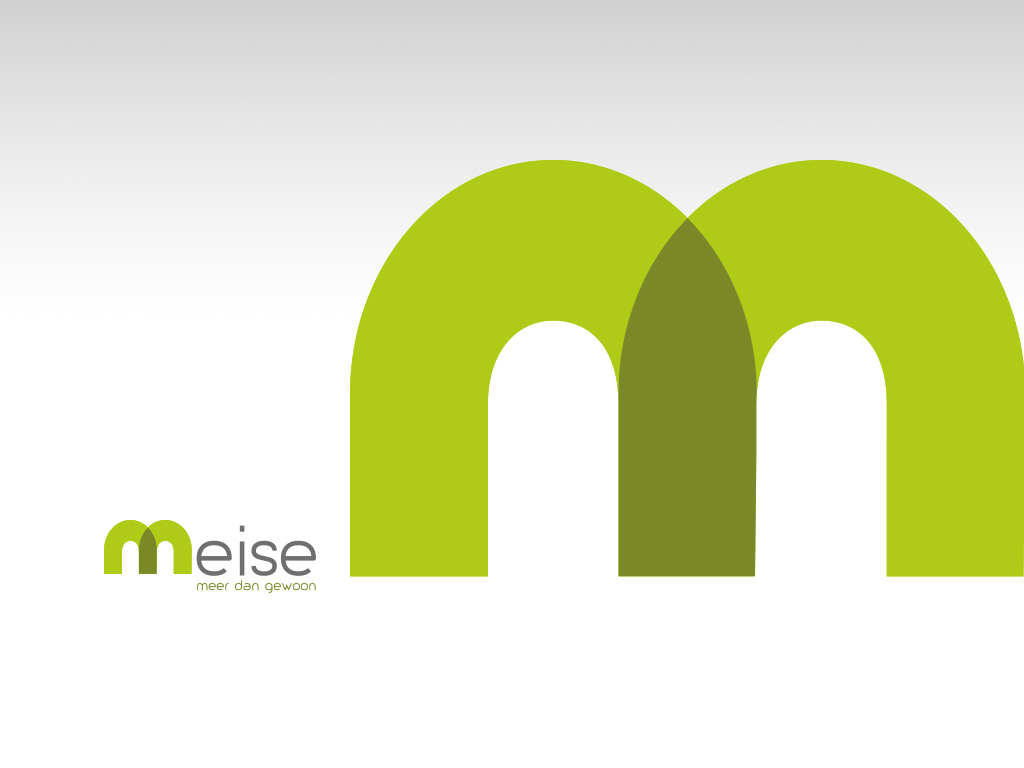 Naar een nieuw dienstverleningsconcept 
startvergadering 04/02/2021
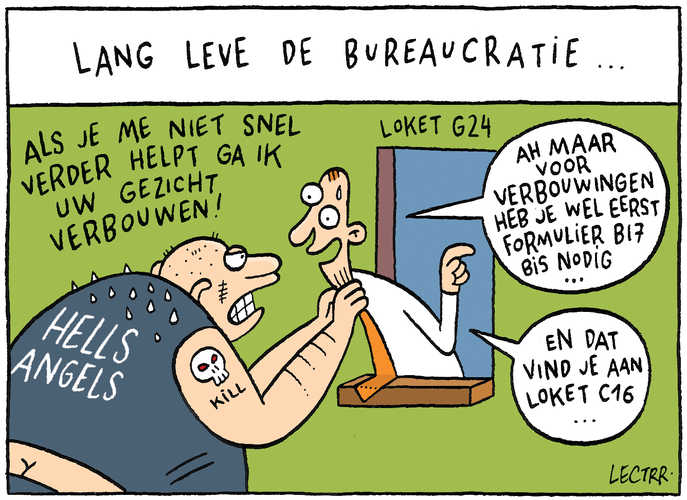 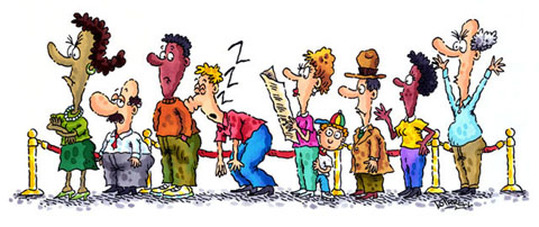 [Speaker Notes: Elien]
Inhoud
Meerjarenplan 2020 - 2025
Doelstellingen: Waar willen we naartoe?
Van visie naar realisatie
Een visie over… 
Timing
Naam?
Stuurgroep – Werkgroepen
Opmaak productencatalogus
SWOT-analyse
Bevraging inwoners en personeel
Data volgende overlegmomenten
[Speaker Notes: Elien]
Meerjarenplan 2020 - 2025
Beleidsdoelstelling 5:
Meise professionaliseert de werking van het lokale bestuur en stelt hierbij de klant en de klantenbeleving centraal
5.2. Verhogen van de kwaliteit van de dienstverlening:
5.2.1. Ontwikkelen van een nieuw dienstverleningsconcept met oog voor digitalisering
[Speaker Notes: Elien]
Doelstellingen
We ontwikkelen een nieuw dienstverleningsconcept waarbij we samen naar een eengemaakt, toekomstgericht, klantvriendelijk en efficiënt dienstverleningsmodel gaan voor de werking in het Administratief Centrum. 
We passen onder meer de balie en loketten aan in functie van een opsplitsing front- en backoffice. 
We zorgen voor efficiëntiewinsten, zowel voor klanten als medewerkers door het verschuiven van taken naar een snelbalie die een centrale rol opneemt alsook het installeren van werken op afspraak. 
Wachten is tijdsverlies dus investeren we in kwalitatieve wachtruimtes. 
We hebben oog voor de privacy van ons cliënteel en bespreken van gevoelige dossiers achter gesloten deuren. 
We zorgen voor een aangepaste infrastructuur zodat de diensten gemakkelijk bereikbaar zijn voor de bevolking. De sociale dienst van het OCMW krijgt haar thuisbasis in het AC. 
Het Administratief Centrum wordt een centraal punt voor onze bevolking waar alle informatie over onze diensten en gemeente samen te vinden zijn.
[Speaker Notes: Elien]
Van visie naar realisatie
Bepalen van onze visie  visienota ontwikkelen
Eigen diensten onder de loep nemen en bevragen: oplijsting producten en SWOT-analyse 
Bevraging tevredenheid over dienstverlening gemeente en sociale dienst bij inwoners en personeel
Implementatie  concreet stappenplan uitwerken
Quick wins: oplijsten, verantwoordelijken, timing
Projecten op langere termijn: projectverantwoordelijken, budgetteren, stappenplan uitvoering, externe partners …
[Speaker Notes: Leen]
Een visie over…
Multikanale dienstverlening 
 digitaal, telefoon, onthaal, loketten, snelbalie …
Klantgerichte dienstverlening 
 op maat van de burger, aangepast aan doelgroepen, privacy …
Toegankelijke dienstverlening
 centrale plaats, toegankelijk voor iedereen (jong, oud, handicap, anderstalig…), wachtruimtes, welkom voelen  …
[Speaker Notes: Leen]
Een visie over…
Bereikbare dienstverlening
 24u/24 en 7/7 via e-loket, afsprakensysteem, openingsuren, daluren en piekuren, telefonische bereikbaarheid …
Efficiënte dienstverlening
 Vlotte en snelle werking, samenwerking diensten, frontoffice en backoffice, aangename werkomgeving, werkprocessen en –procedures, back-up werking …
[Speaker Notes: Leen]
Timing
04/02: startoverleg 
04/02-07/03: opmaak productencatalogus en SWOT-analyse door diensten
15/02: projectfiche voorleggen aan SC 
22/02-21/03: bevragen inwoners en personeelsleden (over dienstverlening)
22/03-03/04: analyseren van de SWOT-analyse, productencatalogus, enquêtes  opmaak samenvattende kritische blik
[Speaker Notes: Leen]
Timing
19/4-23/4: voorleggen van de samenvattende kritische blik aan de eerste stuurgroep 
23/4-30/4: voorleggen van de samenvattende kritische blik aan de grotere stuurgroep + opmaak planning 
1/5-30/5: afwerken van de visienota op basis van de opgenomen acties 
1/6-15/6: Voorleggen van de visienota aan de stuurgroep
Raad van juli: Voorleggen van de visienota aan de raad 
September: concreet stappenplan + start uitwerking
[Speaker Notes: Leen]
Naam project
Welke inspirerende naam krijgt ons project? 
Toekomst
Samenwerken
Klanten centraal
Beleving
Voor iedereen
…
[Speaker Notes: Elien]
Stuurgroep - Werkgroepen
Trekkers project: Elien (Leen vervanger)
Kleine stuurgroep: Elien, Leen, Caroline, Sarah, Gerda DS, Liesbeth
Grote stuurgroep: KS + Ellen, diensthoofden omgeving en uitvoerende diensten, Wim, Lore, (Werner)
Werkgroepen: afhankelijk van de langere termijn acties
[Speaker Notes: Elien]
Opmaak productencatalogus
Naam product (alle acties waarvoor een burger terecht kan in het AC / sociale dienst)
Extra informatie
Verantwoordelijke dienst
Verantwoordelijke uitvoering product
Personeelsleden die dit product ook kunnen behandelen
Doorlooptijd (minuten – uren – dagen)
Ter plaatse, telefonisch, online
Bij ter plaatse: Loket / snelbalie / andere
Afspraak maken nodig? 
Extra opmerkingen
 Hulp: oplijsting productenlijst website per dienst
[Speaker Notes: Elien]
SWOT-analyse
Handleiding
Sjabloon
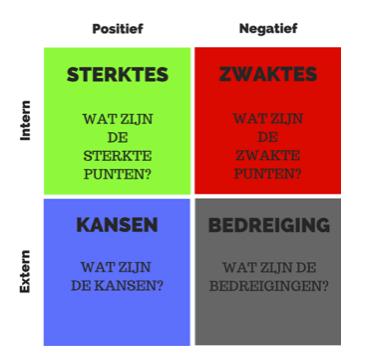 [Speaker Notes: Leen]
Bevraging
Bevraging bij inwoners en personeelsleden (zelfde vragen)
Focus: tevredenheid over dienstverlening (onthaal, loketten, openingsuren, digitale dienstverlening, telefonische dienstverlening, bereikbaarheid, toegankelijkheid…)
Digitaal (website), op papier (in AC), mondeling (sociale dienst)
[Speaker Notes: Leen]
Agenda
22/04 om 11u: kleine stuurgroep
29/04 om 11u: grote stuurgroep
[Speaker Notes: Leen]
Aan jullie!
Vragen?
Opmerkingen?
Aanvullingen? 
…
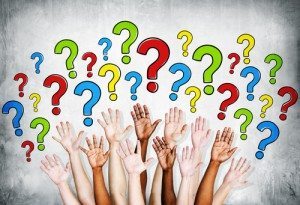 [Speaker Notes: Leen]